Welcome to Early Years Foundation Stage parents’ meeting

 Virtual Session
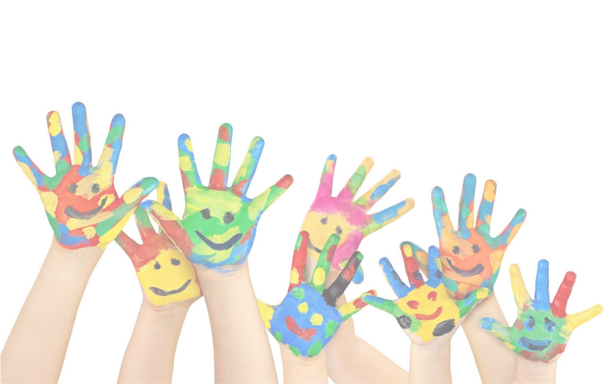 Aims of Today’s Meeting

To help you to understand the curriculum which is covered in the Early Years Foundation Stage.
To give you an insight into uniform, routines etc.
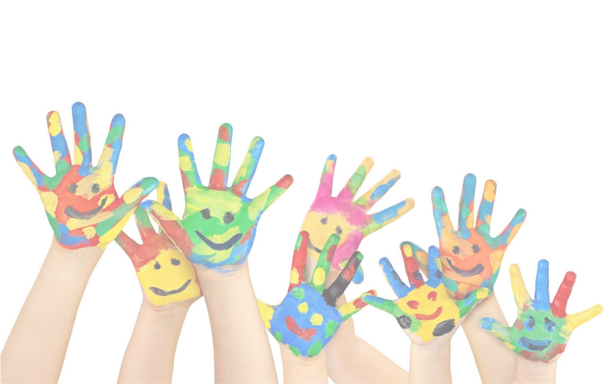 The Staff

Class Teacher: Miss Stansfield and Mrs Meredith
Teaching Assistant: Miss Mundell
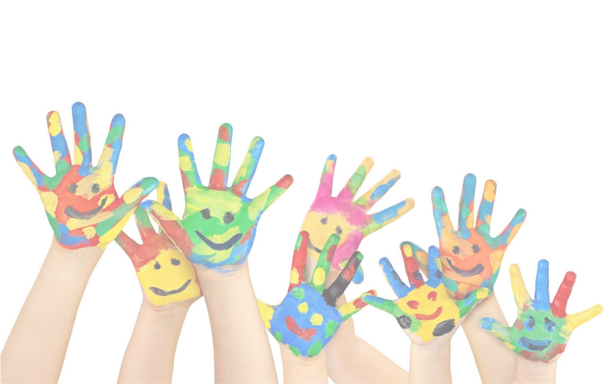 What is the Early Years Foundation Stage?

The Early Years Foundation Stage (E.Y.F.S.) is the stage of education for children from birth to the end of the Reception year. 

It is based on the recognition that children learn best through play and active learning.
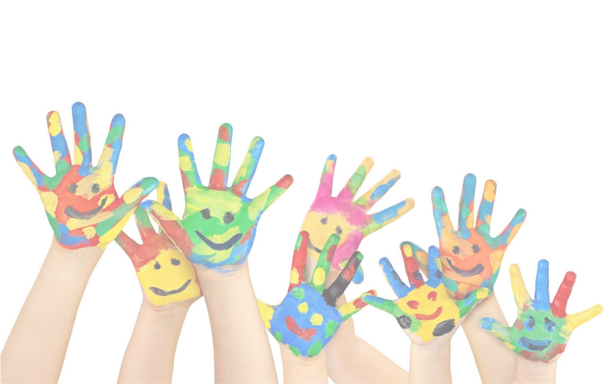 This year, there will be a brand new EYFS curriculum introduced to Early Years setting across the country. 

This is a welcomed change, as the old framework needed some revamping and was outdated.
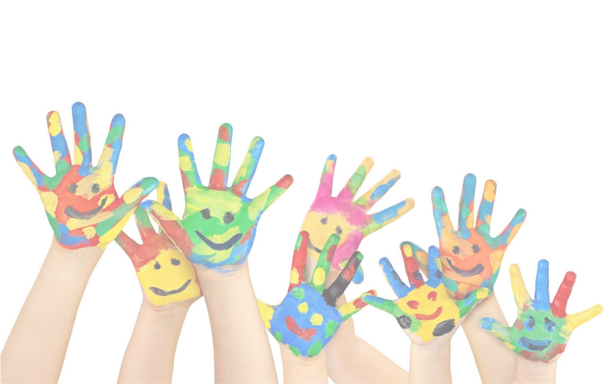 There are 3 Prime Areas of learning and 4 Specific Areas. 
The Prime Areas work together and move through to support development in all other areas.  The Specific Areas include essential skills and knowledge for children to participate successfully in society.

Communication and Language
Personal, Social and Emotional Development
Physical Development
Literacy
Mathematics
Understanding the World
Expressive Arts and Design
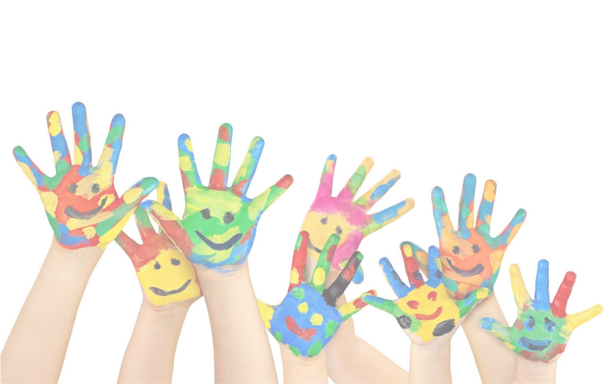 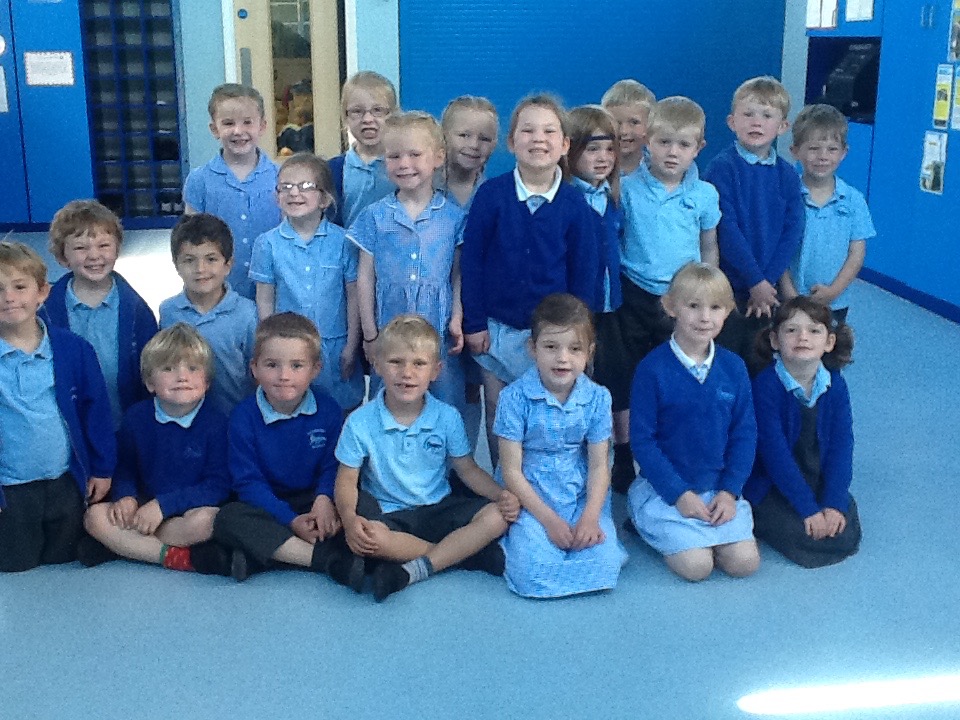 Communication and Language
There is a huge focus on this prime area in the 
new curriculum, as it underpins every area of 
learning! 

The children will be learning: 

Listening, Attention and Understanding*-
listen attentively, hold conversations and 
make comments about what they have heard.

Speaking- participate in class discussions, 
offer explanations and express their ideas 
using full sentences.
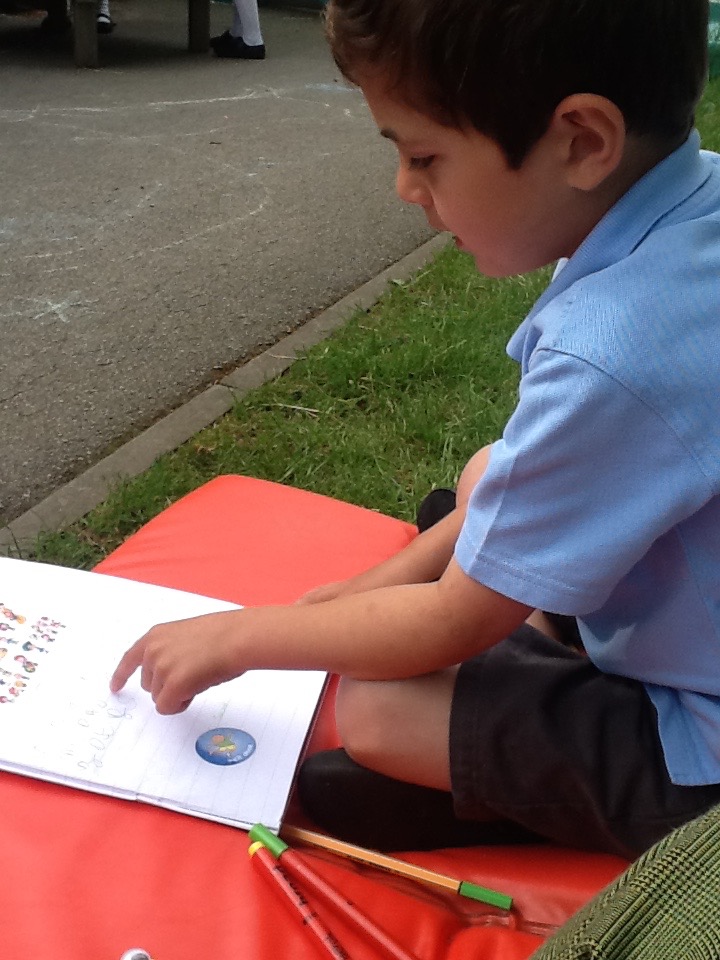 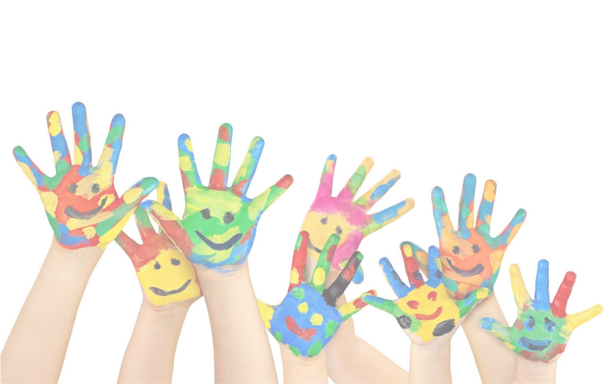 Personal, Social and Emotional Development

The children will be learning: 

Self-regulation*- showing an understanding 
towards their feelings and others, working towards 
goals and giving focused attention.

Managing self*- showing confidence, resilience, 
understanding right and wrong and managing basic
hygiene needs.

Building relationships*- working collaboratively, 
forming positive relationships, showing sensitivity
towards others.
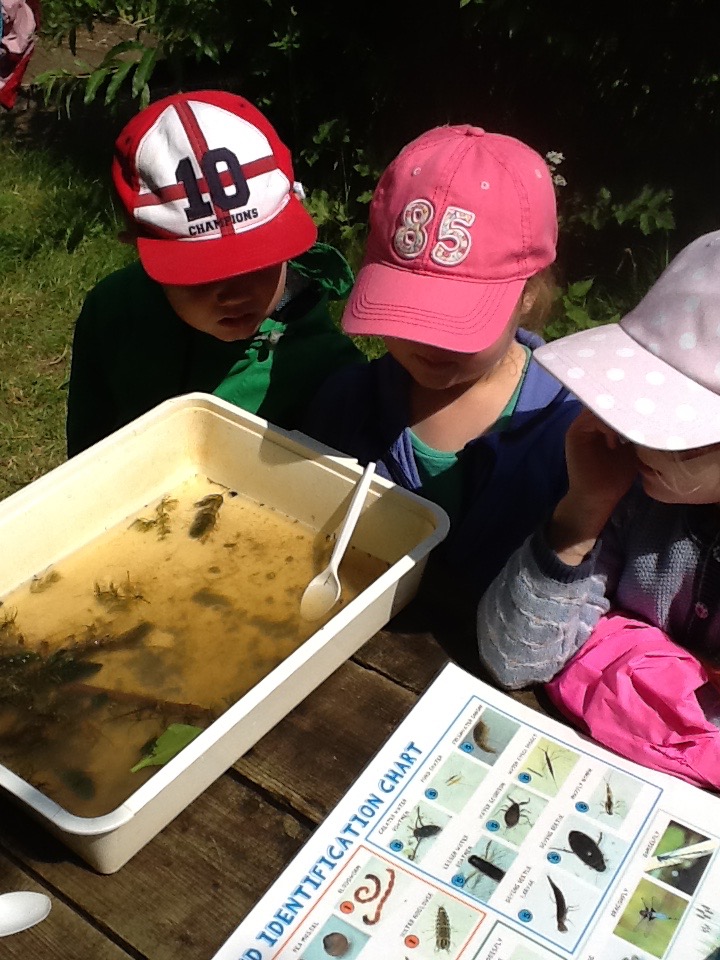 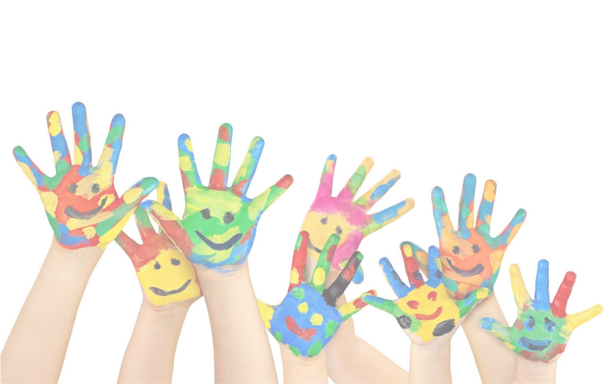 Physical Development

The children will be learning: 

Gross motor skills* - negotiating space, 
demonstrating strength and moving energetically in
a range of ways (running, dancing etc).

Fine motor skills*- using small tools, showing
accuracy when drawing and holding a pencil
effectively for early writing.
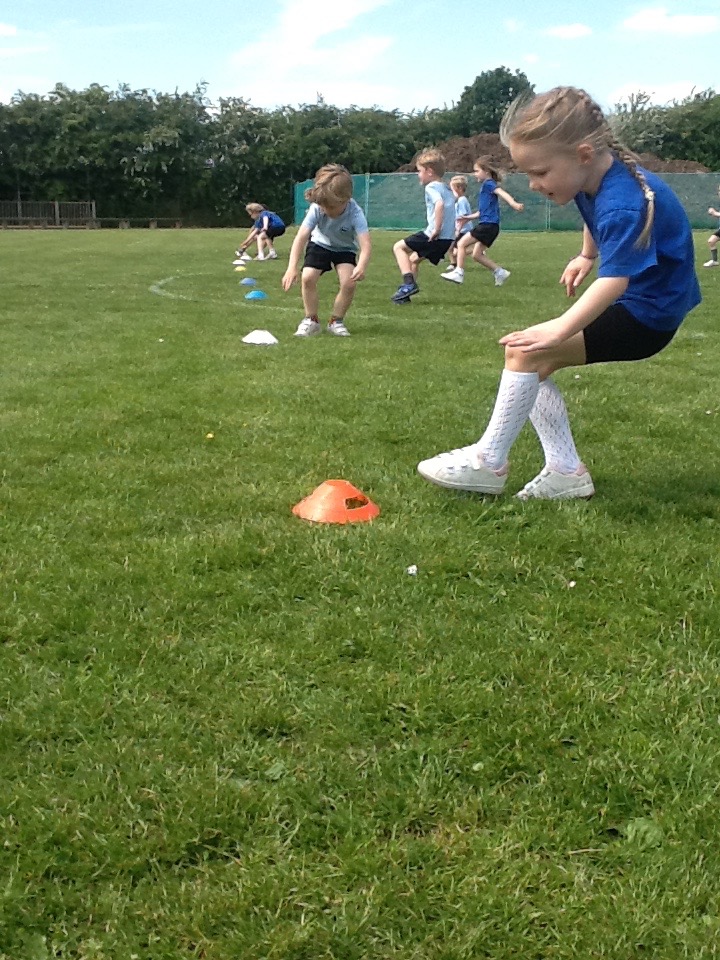 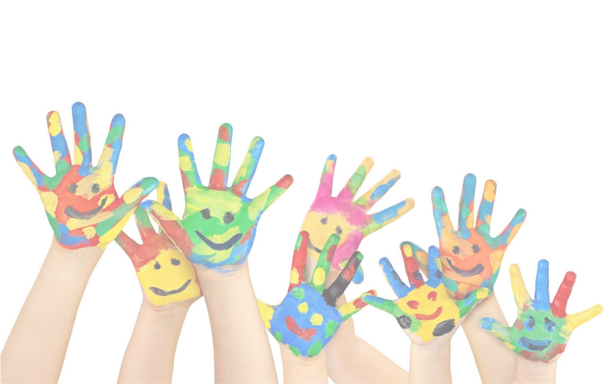 Literacy

The children will be learning: 

Comprehension*- demonstrate an 
understanding of what they have read, use
vocabulary introduced through stories/poems/
non-fiction and anticipate to key events. 

Word Reading*- say a sound for each letter
in the alphabet, will learn phase 3 digraphs, be able to read words using phonetic skills and re aloud simple sentences and tricky words.

Writing- write recognisable letters which are correctly formed, spell simple words and write sentences that can be read by others.
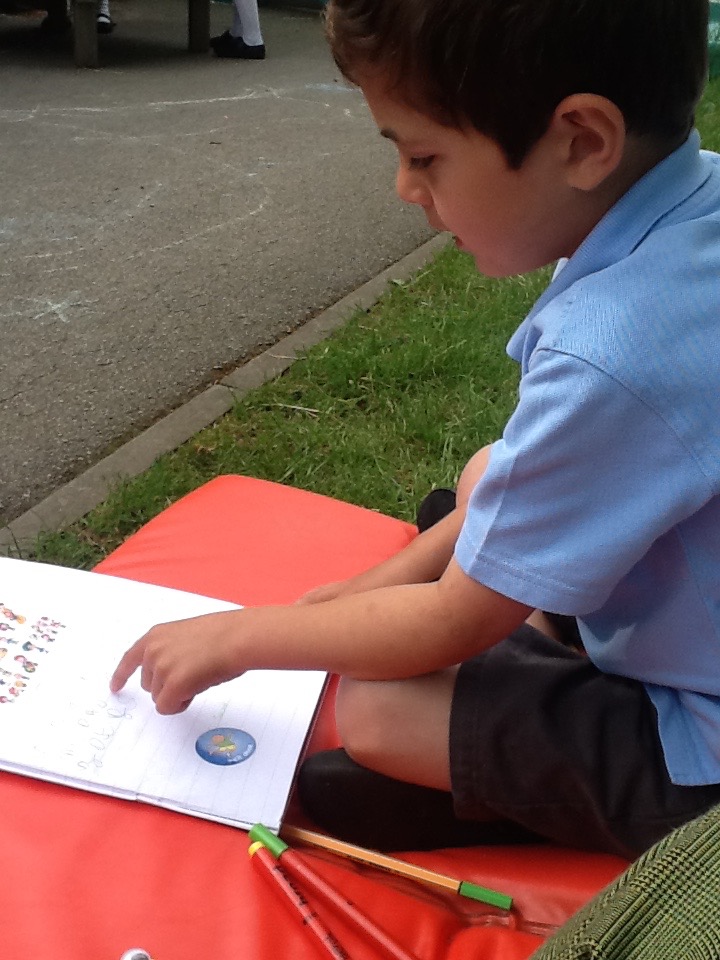 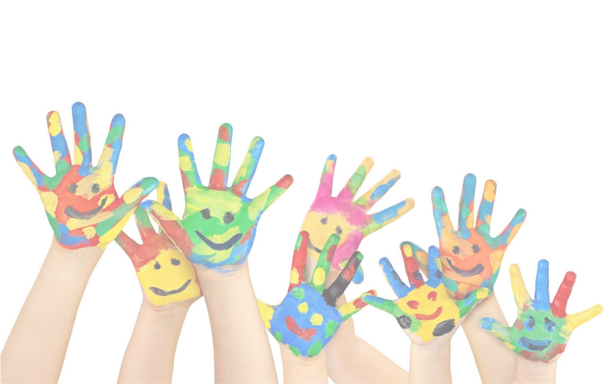 Literacy continued…

Children will take part in four phonics lessons per week and there will a parents phonics workshop in early September.

First two weeks concentrate on phase 1.
Children will then receive reading books. 
Some may contain words, some may not. 
Focus on book talk, taking turns reading, 
Spotting phonemes and segmenting words.
Try and read four times a week as this will
develop fluency and confidence. 
Those children who practise daily, truly benefit and will become confident fluent readers by the end of EYFS.
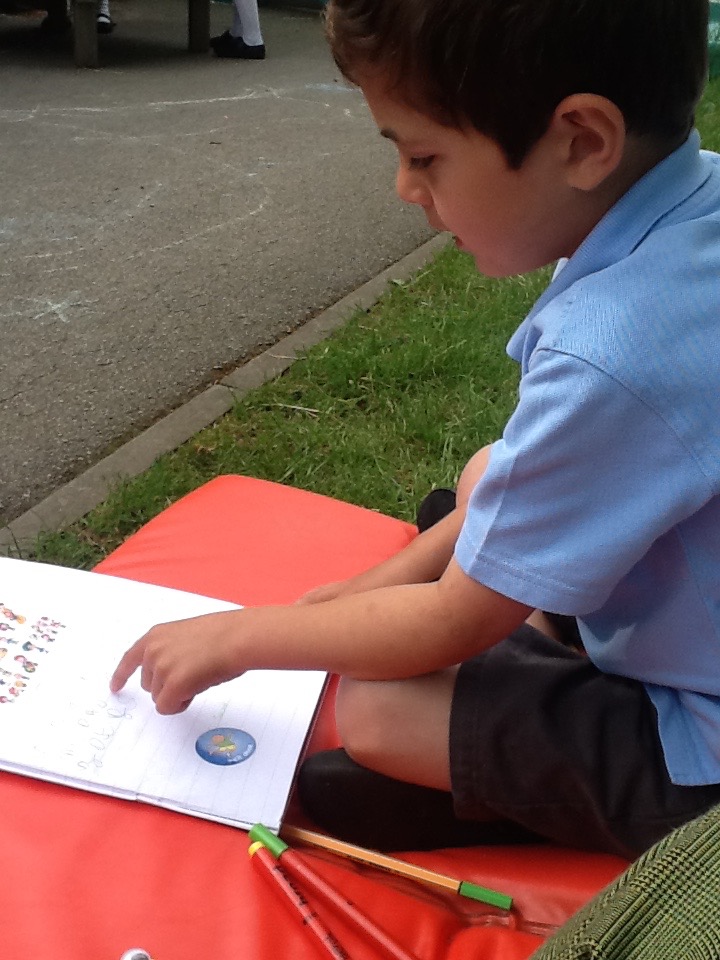 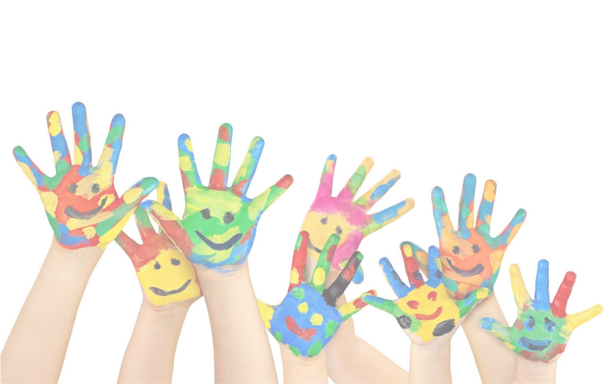 Mathematics

The children will be learning: 

Number*- have a deep understanding of
numbers to 10 (including the composition of those numbers), subitise to 5 and to automatically recall number bonds to 10.

Numerical Patterns*- verbally count beyond 20, compare quantities of number and will explore and represent patterns within numbers to 10 (including odd and even exploration, doubling facts and sharing amounts).
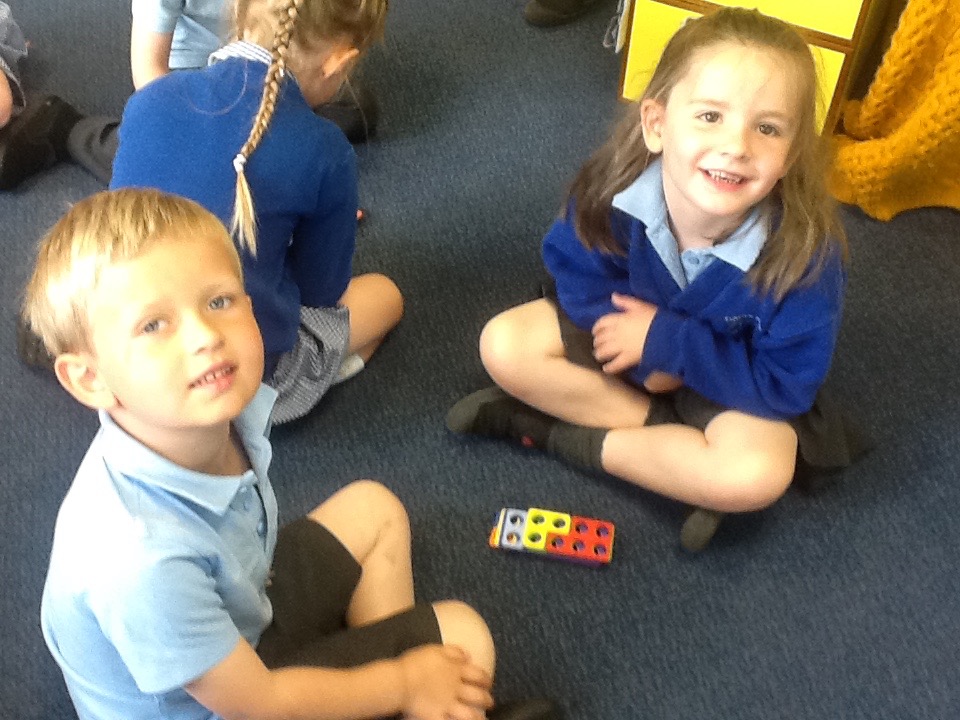 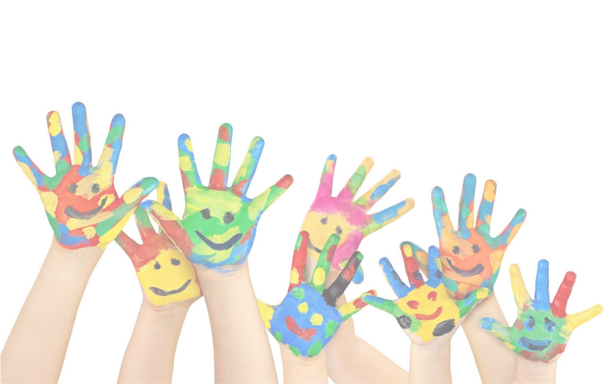 Understanding the World

The children will be learning: 

Past and Present*- talk about the lives of people
around them and their roles, understanding
similarities and differences between the past
and present and to develop an understanding of the past through the use of stories and non-fiction texts.

People, Culture and Communities*-describe their immediate environment, know similarities and differences between different religions and communities and to learn about differences between life in this country and other countries. 

The Natural World*- explore the world around them, understand important processes (seasons) and explore different environments.

Forest School– every Monday afternoon!
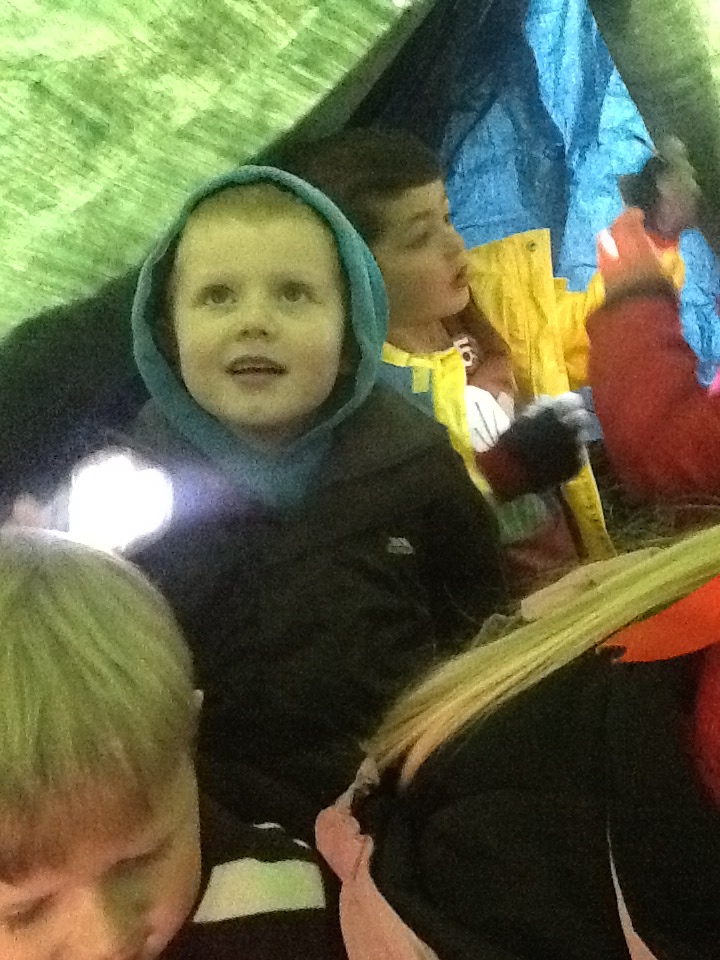 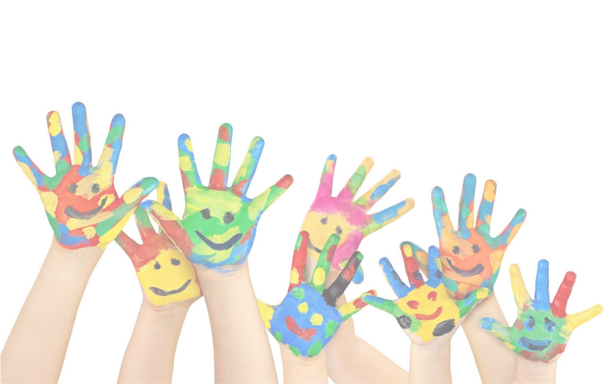 Expressive Arts and Design

The children will be learning: 

Creating with materials*- safely
use different materials and tools, 
share their creations and make use
of props and materials when role
playing.

Being imaginative and expressive*- invent, adapt and recount narratives, sing well known songs and nursery rhymes and perform songs/stories/poems with others and in time with music.
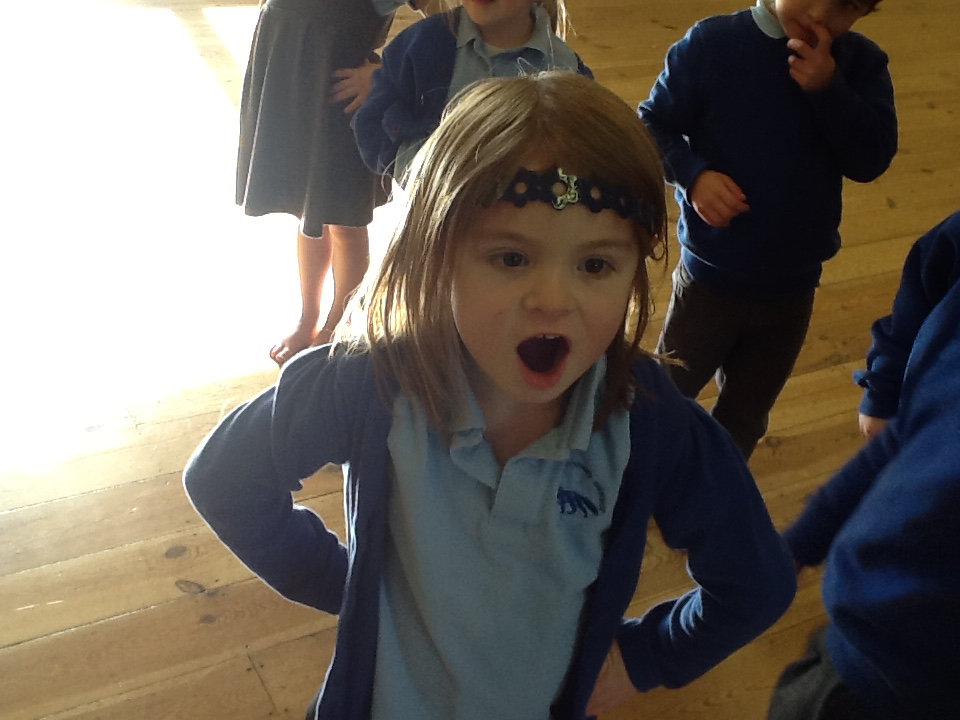 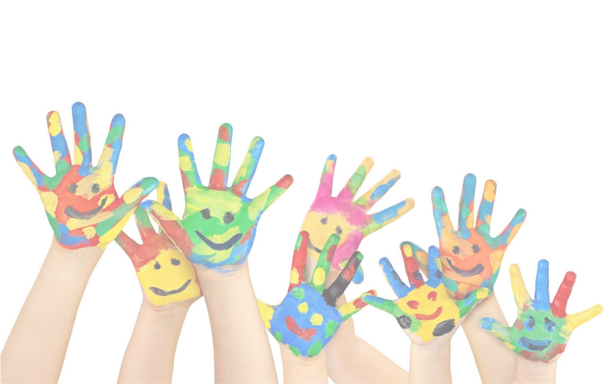 Our Topics

Autumn Term 1

All About Me and…

Developing Class and School Routines!
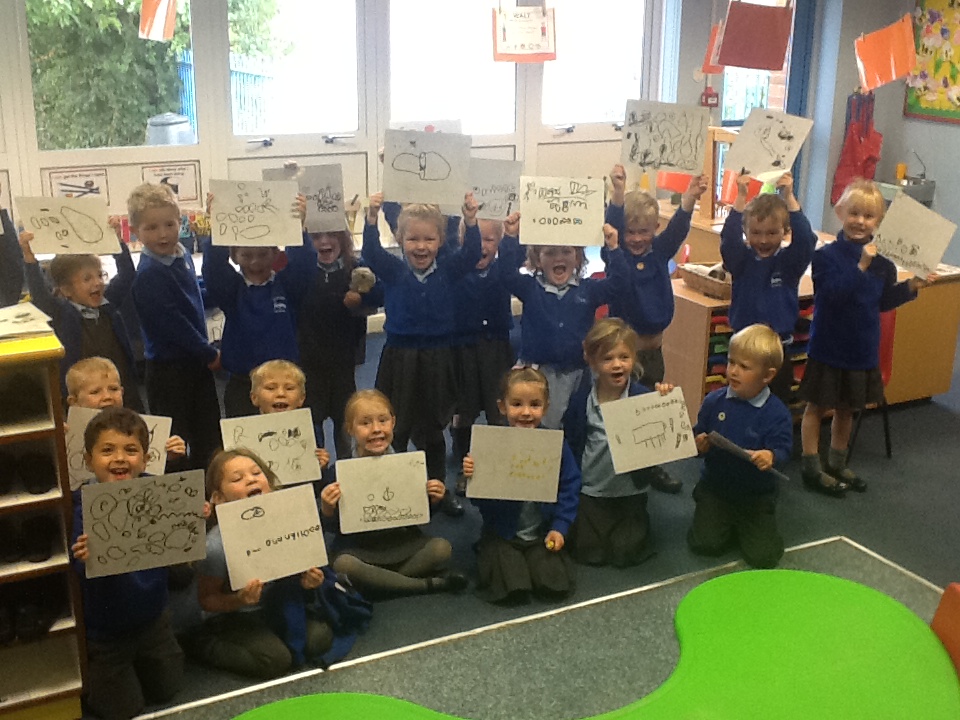 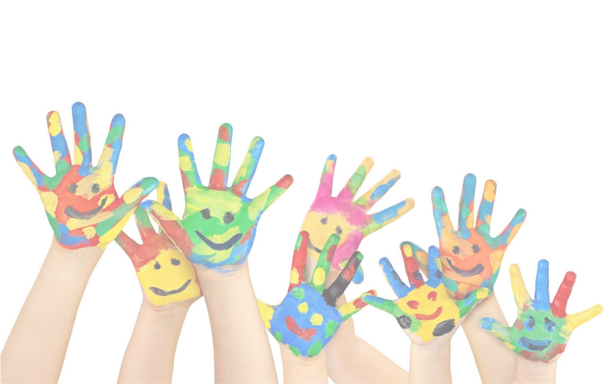 The first few weeks

We will find out what the children 
already know and can do 
and use this information to help us plan for their individual needs.

Wednesday 25th August and Thursday 26th August– 1-1 school visit to meet teachers and visit classroom.

Friday 27th August– Transition Day AM or PM slot

Tuesday 31st August– Children start full time. School gates open from 08:30—08:50. On the first day parents are welcome to come into the classroom, but after that point please can children be dropped off at the classroom door.
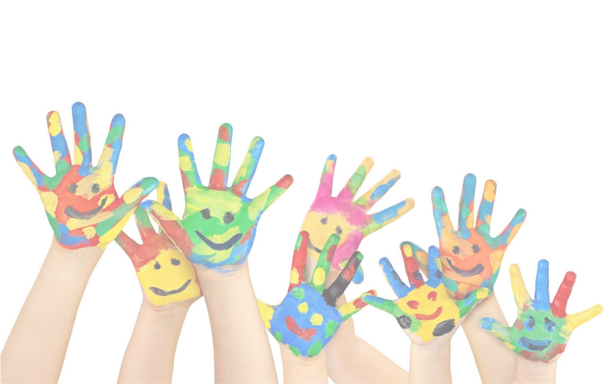 Assessment
Children are assessed in Foundation Stage on a daily basis through observations.
Statutory Baseline assessment– new this year! 
We learn about children.
We can focus on achievements rather than failures.
We can become aware of how children function across all areas of the curriculum.
We can identify next steps in learning.
We can begin to see learning from the point of view of the child.
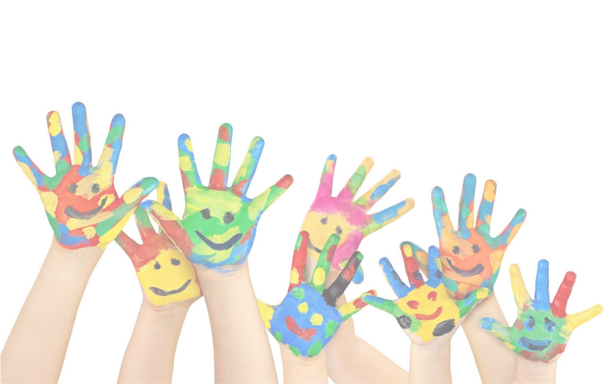 Gaddesby Values
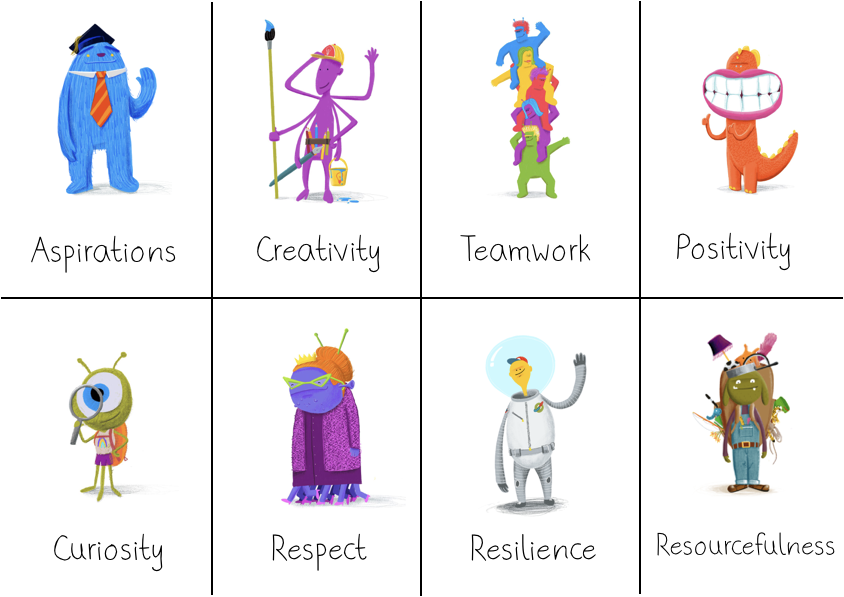 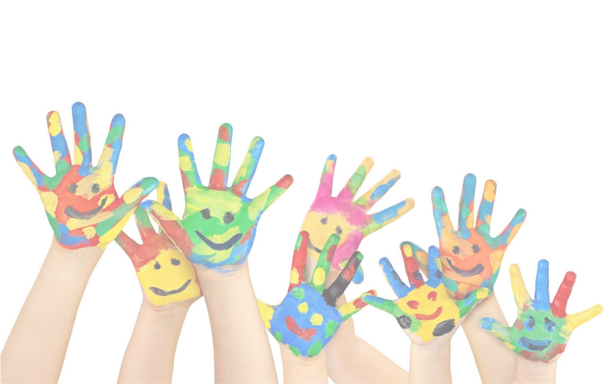 WOW Moments

We value any contribution that  you would like to make to this in helping us  meet your child’s needs.

We will give each child a template for you to document any WOW moments, we then stick these into Learning Journeys as a lovely keepsake.
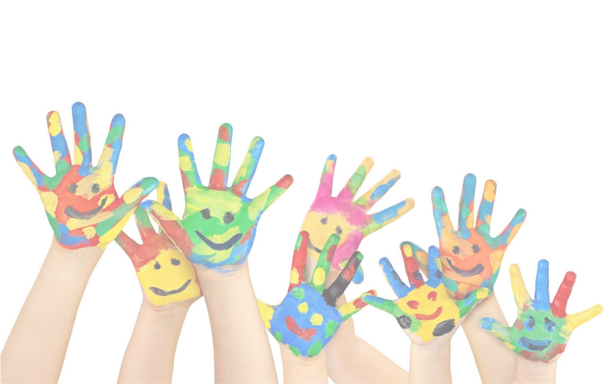 School Readiness
Website has some great resources on it.
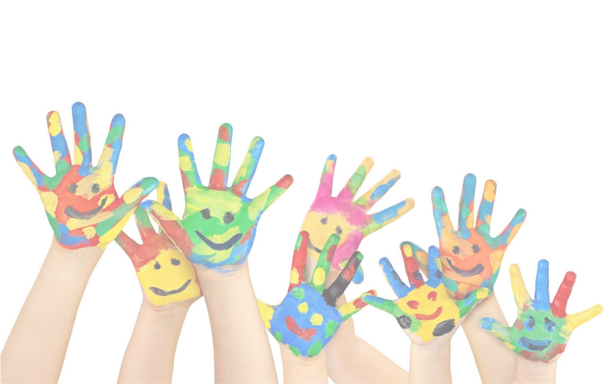 Uniform– please label everything!
Tesco
School Trends
Kidz Zone





Enter school name onto website and it pulls up details.
Plimsols for inside school. PE kit and trainers for PE in a labelled bag (kept in school).
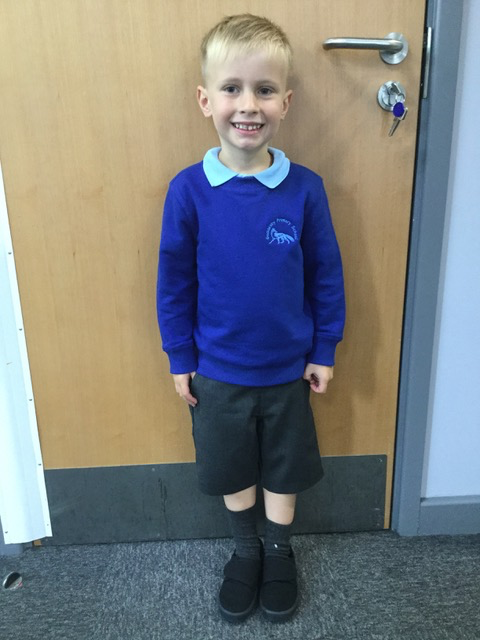 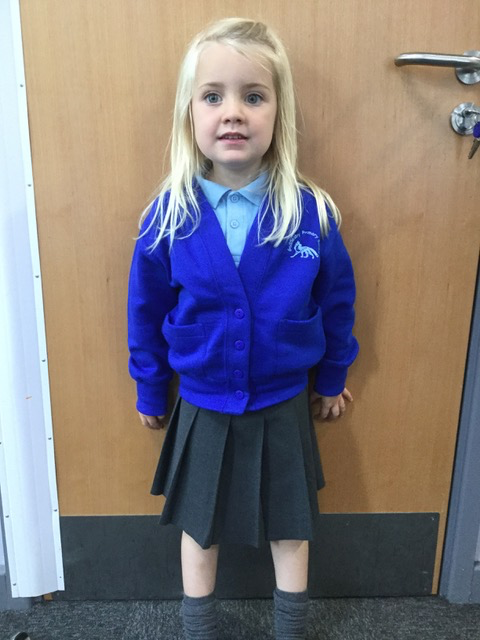 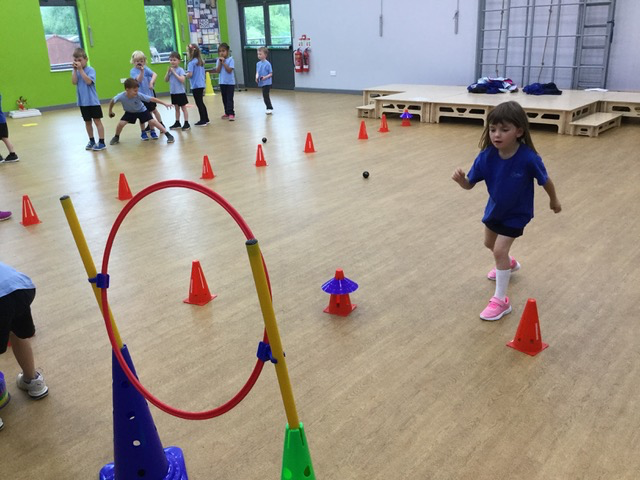 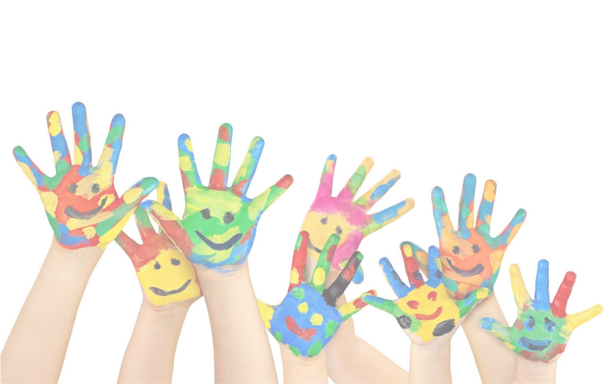 First Day of School– Tuesday 31st August

Book bag
P.E kit in a drawstring bag. 

On the following Monday, children will need to bring Forest Schools in a labelled bag, we will change into these after dinner.

Drop off and collection. Drop off directly to the door and pick up from Gaddesby pre-school car park. We will send children to you at 15:00.
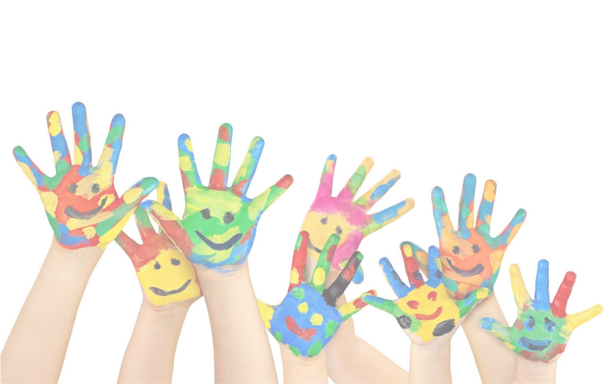 Cool Milk 

All children need to be registered to receive free milk up until the age of 5. 

After this point if you would like your child to receive milk, will need to contact Cool Milk and pay. 

There is an information sheet on the school website.
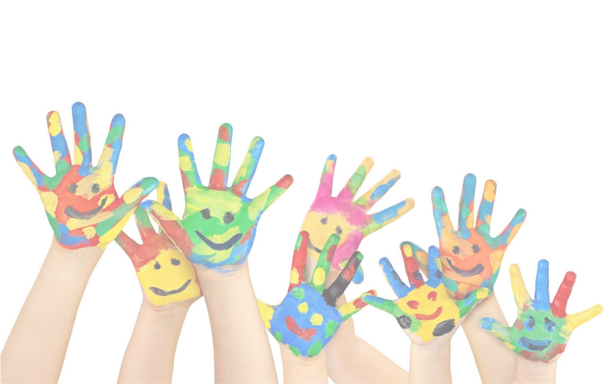 School Dinners

Three week rolling programme, all freshly cooked on site.
Children will receive free hot dinners.
Menus available on Gaddesby website and you will be notified of any menu changes. 
Children choose via pictures every morning.
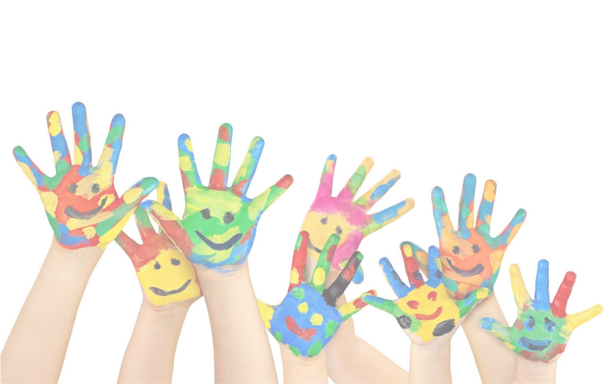 Arbor– to be actioned when your child starts school

Arbor is a system that support parent payments and communications. The Arbor app needs to be download from your phones Appstore. 

Downloading the Arbor App
Important - when you are setting up your account via the Arbor website please use a laptop or a computer and Google Chrome, after your first time logging in you can download the Arbor App on your phone and login via there. Your username is your personal email address that you receive communications from school on. You will need to set a password, you may need to click on ’forgotten password’. On your first login only you will need to enter your child's date of birth.

Communications
E-mails will come through to you as usual– we will use the App to send you messages - you will need the Arbor App to view them. To report a child absent please message us through the Arbor App only.

School Trips and Meals
You will be able to use this new platform to pay for school meals (Relevant to KS2 Children only) and trips.
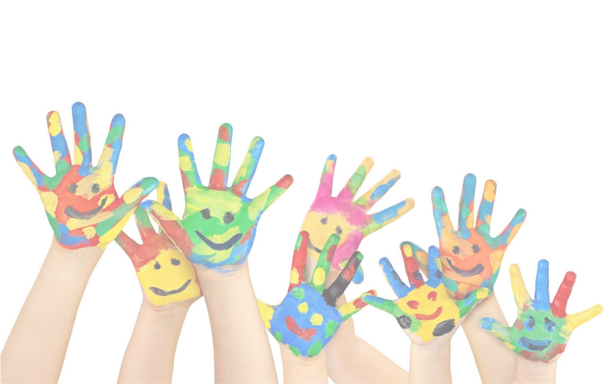 Pupil Premium– please notify us if you qualify.

Schools are given a pupil premium for:

Children who have qualified for free school meals at any point in the past six years. The school receives £1320 for each of these children.
Children who are or have been looked after under local authority care for more than one day. These children are awarded a premium of £2300.
Children from service families who receive a child pension from the Ministry of Defence. They are awarded £300.
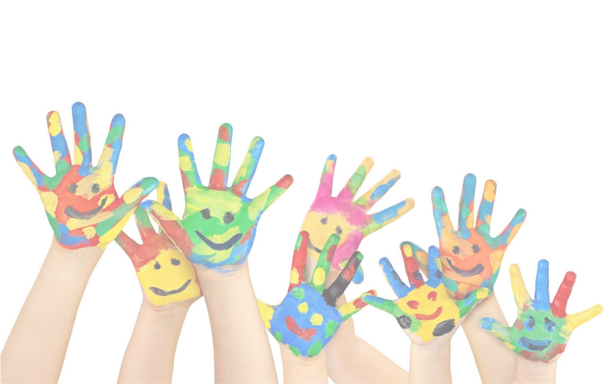 Kiss and Drop system/ school bus.
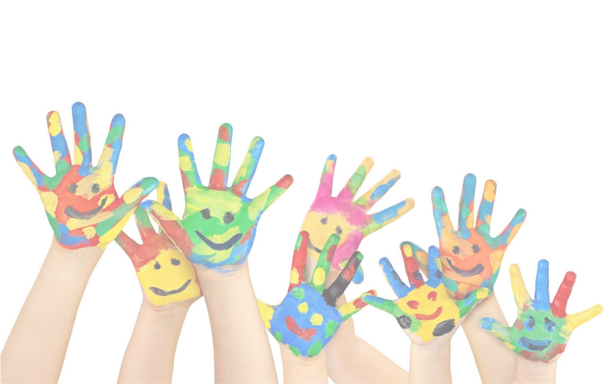 And Finally…

If you have any worries or concerns please come in and see us and we will do our best to help you 
kstansfield@gaddesby.bepschools.org 

Contact me if you have any questions or to pass on information . 

Thank you for watching! 

.
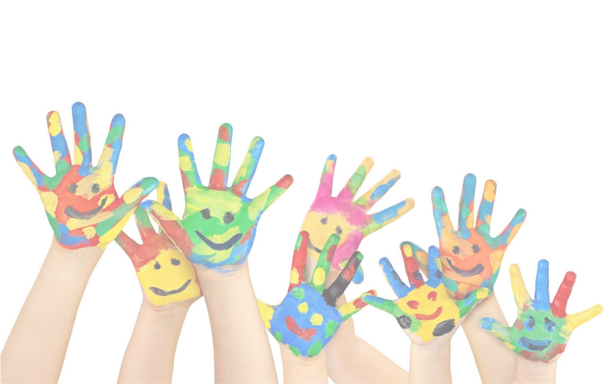